КЛАСИЧНА СОНАТА
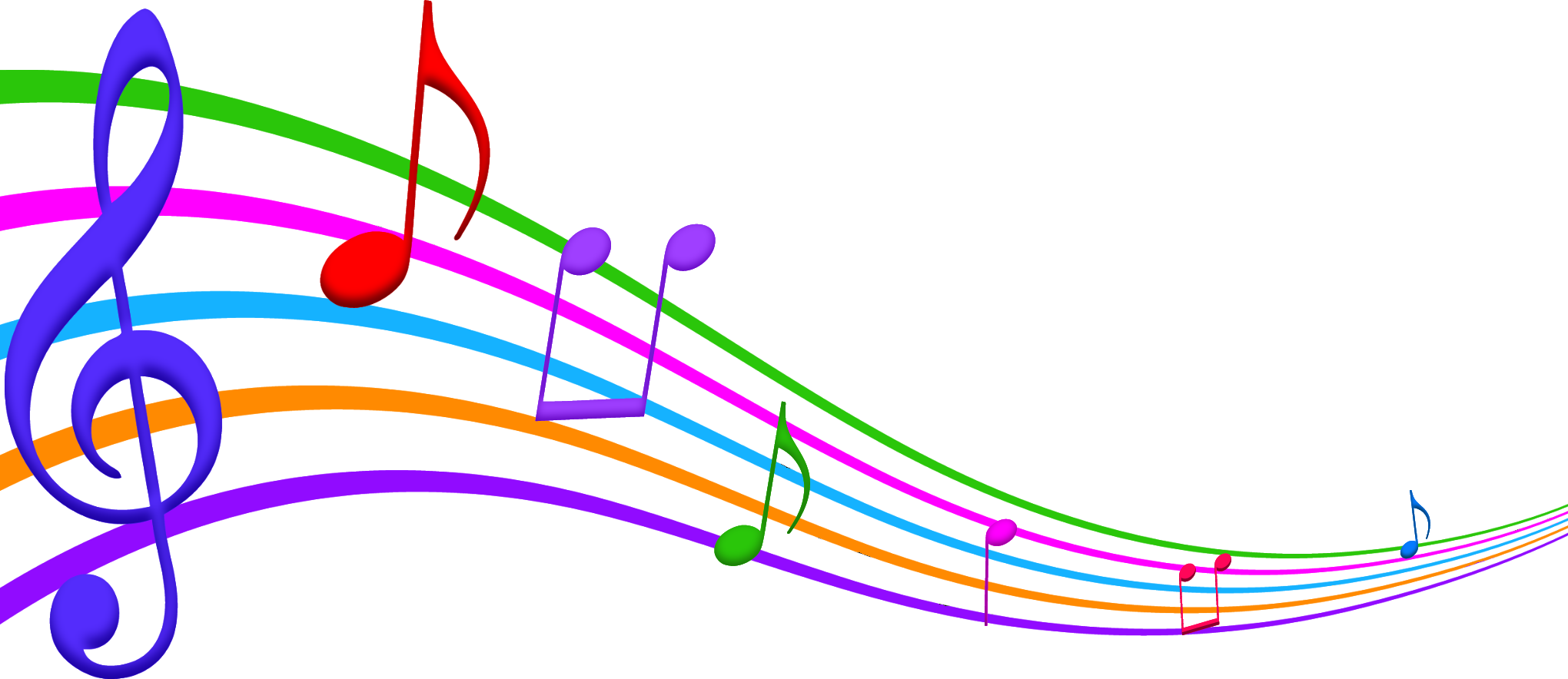 аСонатата низ својата еволуција добива разновидни форми ,меѓутоа својата крајна детерминација на шемата,која денес ја исполнува терминот соната,за прв пат ја среќаваме во делата на големите  виенски класичари:Моцарт,Хајдн и Бетовен.
Ваквата соната обично содржи три става од кои едниот  е во сонатна форма .Темпото на ставовите се:брз,бавен,брз.
Првиот став е најчесто сонатен,составен од три дела:ЕКСПОЗИЦИЈА,РАЗВОЕН ДЕЛ И РЕПРИЗА
Експозицијата(изнесување на основниот материјал) е составена од две контрастни теми кои се споени со мост,а по нив следува завршниот дел на експозицијата.
Вака изгледа целата експозиција:
I тема во основен тоналитет-мост-II тема во паралелен дур или мол-завршен дел на експозицијата или CODA(кода)
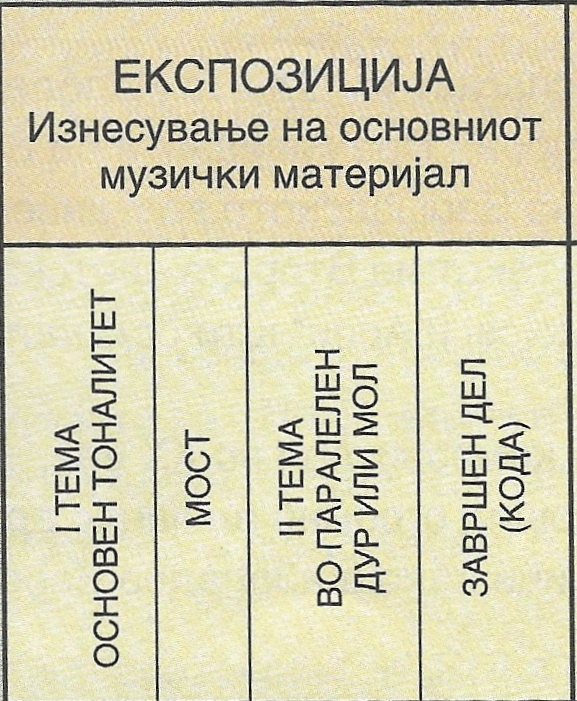 РАЗВОЕН ДЕЛ: 
Во овој средишен дел  обично се разработува  материјал од експозицијата,а не ретки се случаите каде композиторот внесува и сосема нов материјал.Донесува посуштесвени трансформации  на мотивите од темите со помош на различни принципи и мотивска разработка.
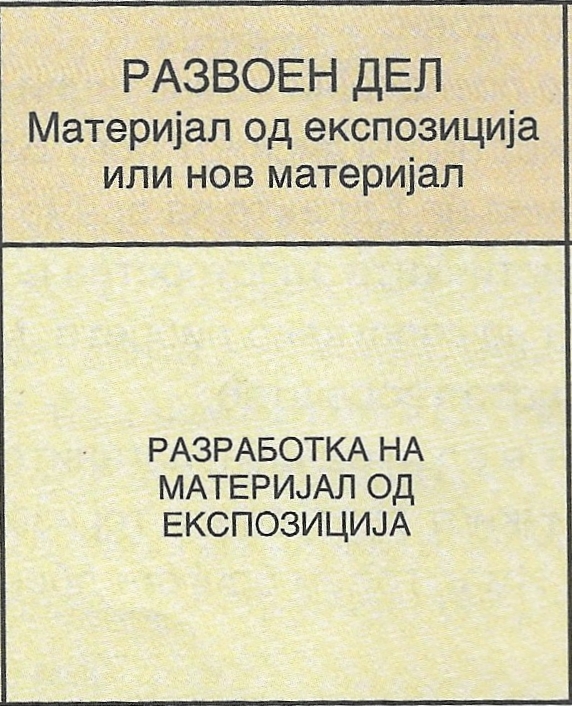 ЗАВРШЕН ДЕЛ(РЕПРИЗА):
                                         Претставува  повторување на експозицијата,но разликата е во тоа што во      
                           овој дел, II тема се јавува во        
                            основен тоналитет.Тоа изгледа   
                            вака: I тема(во основен тоналитет)-
                              мост-II тема(транспонирана во 
                              основен тоналитет)-завршен дел 
                                  на целата сонатна форма или 
                             CODA(кода-италијански„опашка“)
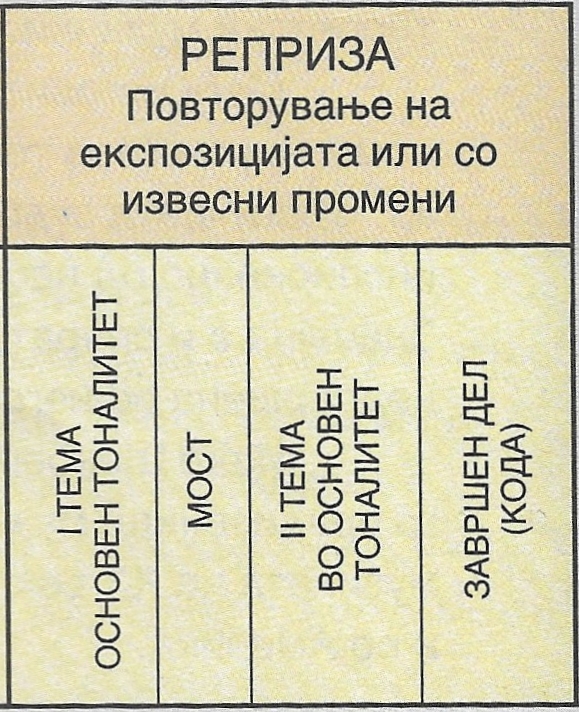 СОУ  Гимназија „Јосип Броз Тито“
                      Битола

     Марија Арсиќ-професор по     
     музичка култура